Chapter 35-3: Divisions of the Nervous System
Essential Questions:
What are the functions of the Central Nervous System?
What are the divisions of the Peripheral Nervous System?
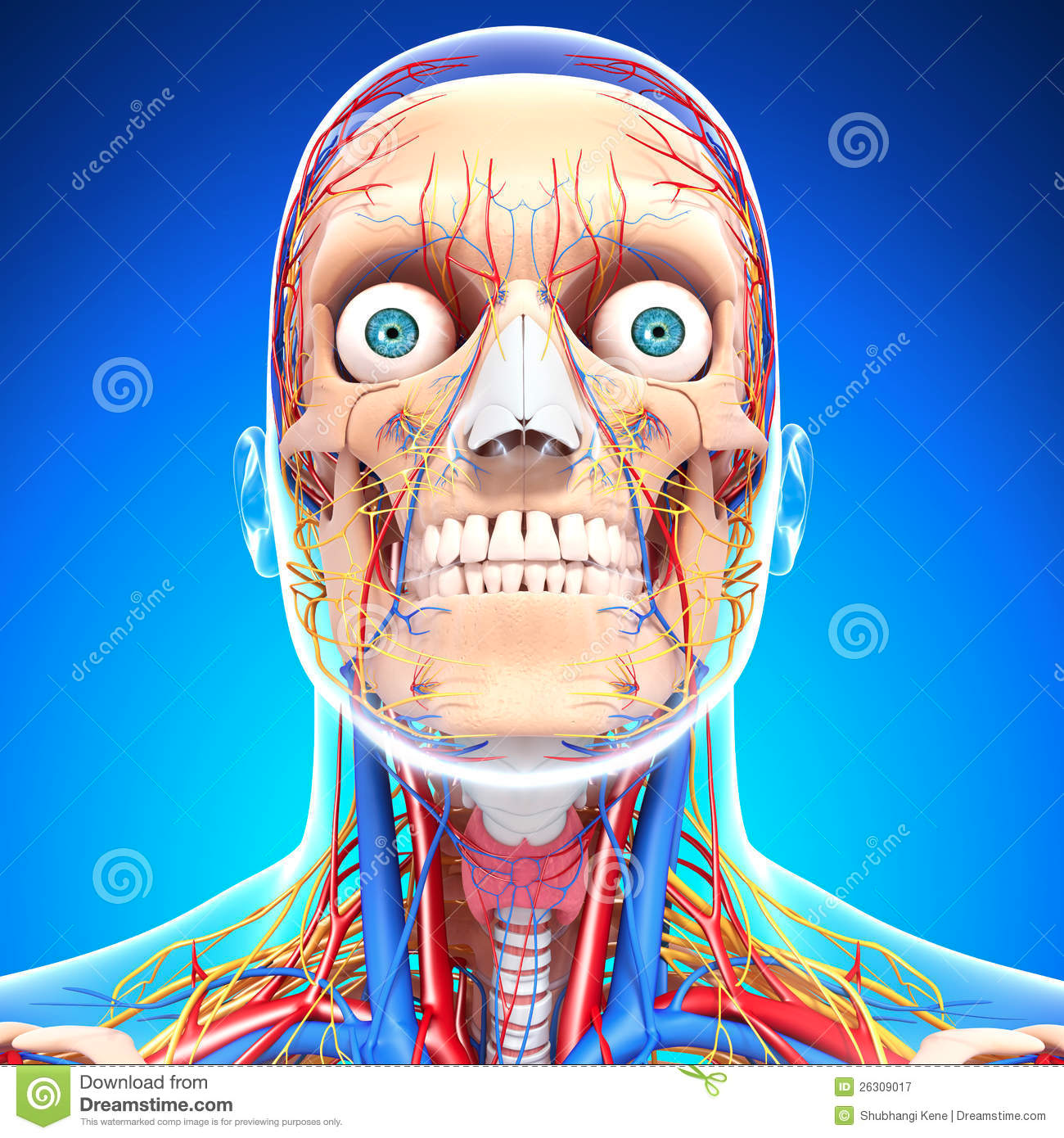 Central Nervous System (CNS) 
Function
Brain and spinal cord
Meninges
Cerebrospinal fluid
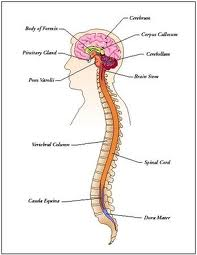 Brain
Cerebrum
Cerebellum
Thalamus
Hypothalamus
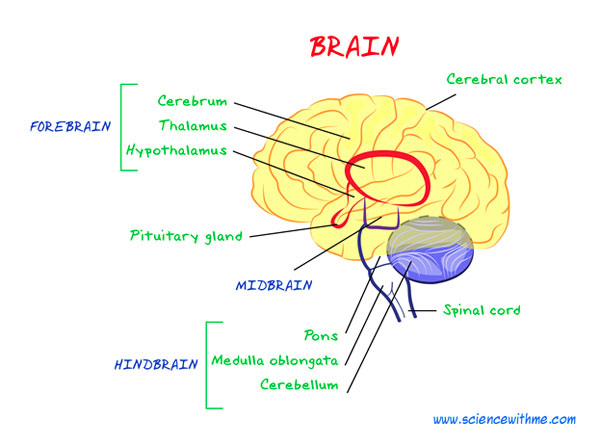 Spinal cord
Link between brain and body
Reflex
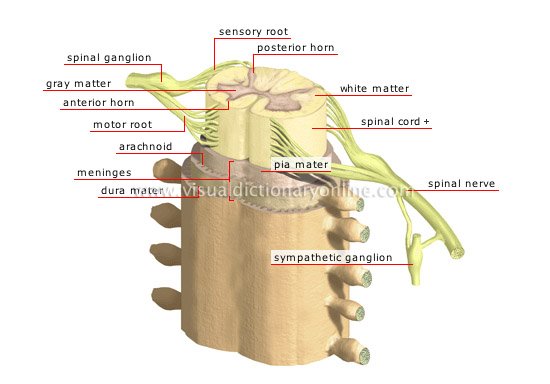 Peripheral nervous system
Sensory division
Motor division
Somatic division
Autonomic division
Sympathetic division
Parasympathetic division
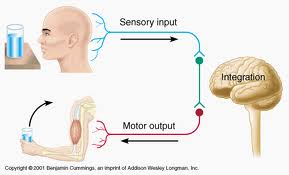